Planul de acțiuni
al Direcției generale asistență socială pentru anul 2018
COMPONENŢA  DIRECŢIEI
Direcția generală asistență socială este instituția publică, cu personalitate juridică, aflată în subordinea Consiliului municipal Chișinău. Aceasta oferă asistență și sprijin pentru familii, persoane singuratice, vârstnice, cu dizabilități aflate în nevoie, abuzate, marginalizate.Misiunea instituției este de a asigura persoanelor domiciliate în municipiul Chișinău, un sistem de asistență socială care să răspundă nevoilor identificate și să ofere o securitate socială universală și cuprinzătoare.
1. Structura Direcției generale asistență  socială
În subordinea Direcției generale asistență socială sunt cinci Direcții de asistență socială teritoriale (Botanica, Buiucani, Centru, Ciocana, Râșcani). 
În cadrul Direcției generale asistență socială, conform statelor de personal sânt aprobate 1014,5 unități, inclusiv:
- 45 unități în statele aparatului (43 funcționari publici, 1 șofer, 1 secretar al conducătorului);
- 144,5 unități în Serviciul de asistență socială comunitară (136 asistenți sociali, 6 șefi serviciu, 2,5 șoferi);
- 299 unități în Serviciului îngrijire socială la domiciliu (280 lucrători sociali; 10 șefi Serviciu; 9 șoferi);
- 14 unități în Serviciul social “Echipă mobilă” (2 manageri, 2 asistenți sociali, 2 psihologi, 2 logopezi, 4 kinetoterapeuţi, 2 șofer);
- 498 unități în Serviciul social “Asistență personală” (16 șefi al Serviciului, 480 asistenți personali, 1 specialist în resurse umane, 1 specialist în contabilitate).
- 5  felceri-proteziști;
- 9 unități în personalul de deservire (6 dereticătoare; 1 lăcătuș; 1 electrician; 1 măturător).
Pentru asigurarea activității Direcției generale asistență socială, pentru anul 2017, au fost aprobate mijloace financiare, conform tabelului:
Fluxul cadrelor
Astfel, pentru anul 2018, Direcția și-a propus spre realizare următoarele obiective generale:
Îmbunătățirea accesului peroanelor/familiilor dezavantajate la măsurile de protecție socială la nivel municipiului Chișinău.
Achiziționarea serviciului de plasament temporar pentru persoane cu dizabilități mintale.
Crearea în municipiul Chișinău, Centrului de tip familial pentru persoane de vârsta a treia.
Creșterea numărului de beneficiari al serviciului de alimentație cu prânzuri la cantine de ajutor social.
Asigurarea accesului la serviciile de protezare, ortopedie și reabilitare orientate pentru grupurile de persoane aflate în dificultate.
Sporirea accesului persoanelor în vârstă și cu dizabilități la prestații sociale.
Acordarea ajutoarelor umanitare sub formă de produse alimentare, haine, încălțăminte etc.
Acordarea gratuită prin intermediul agenților economici, ONG-lor a serviciilor de frizerie, servicii spirituale, etc.
Asigurarea întreprinderii acțiunilor în vederea angajării personalului calificat și competent pentru domeniile de activitate a Direcției.
Asigurarea dezvoltării profesionale și formării continue a personalului angajat al Direcției generale asistență socială.
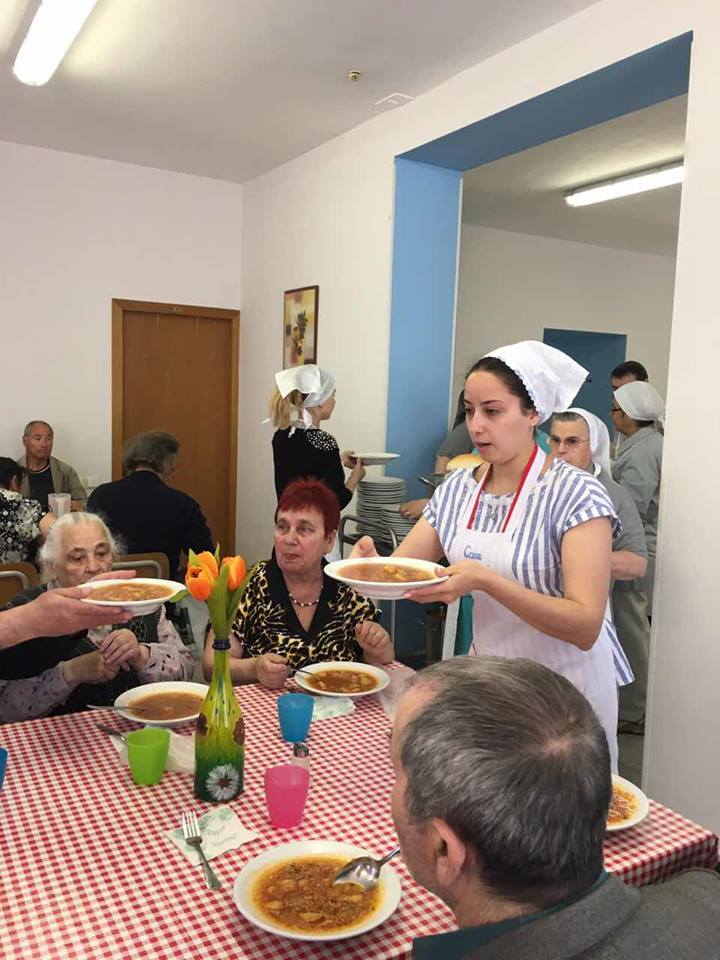 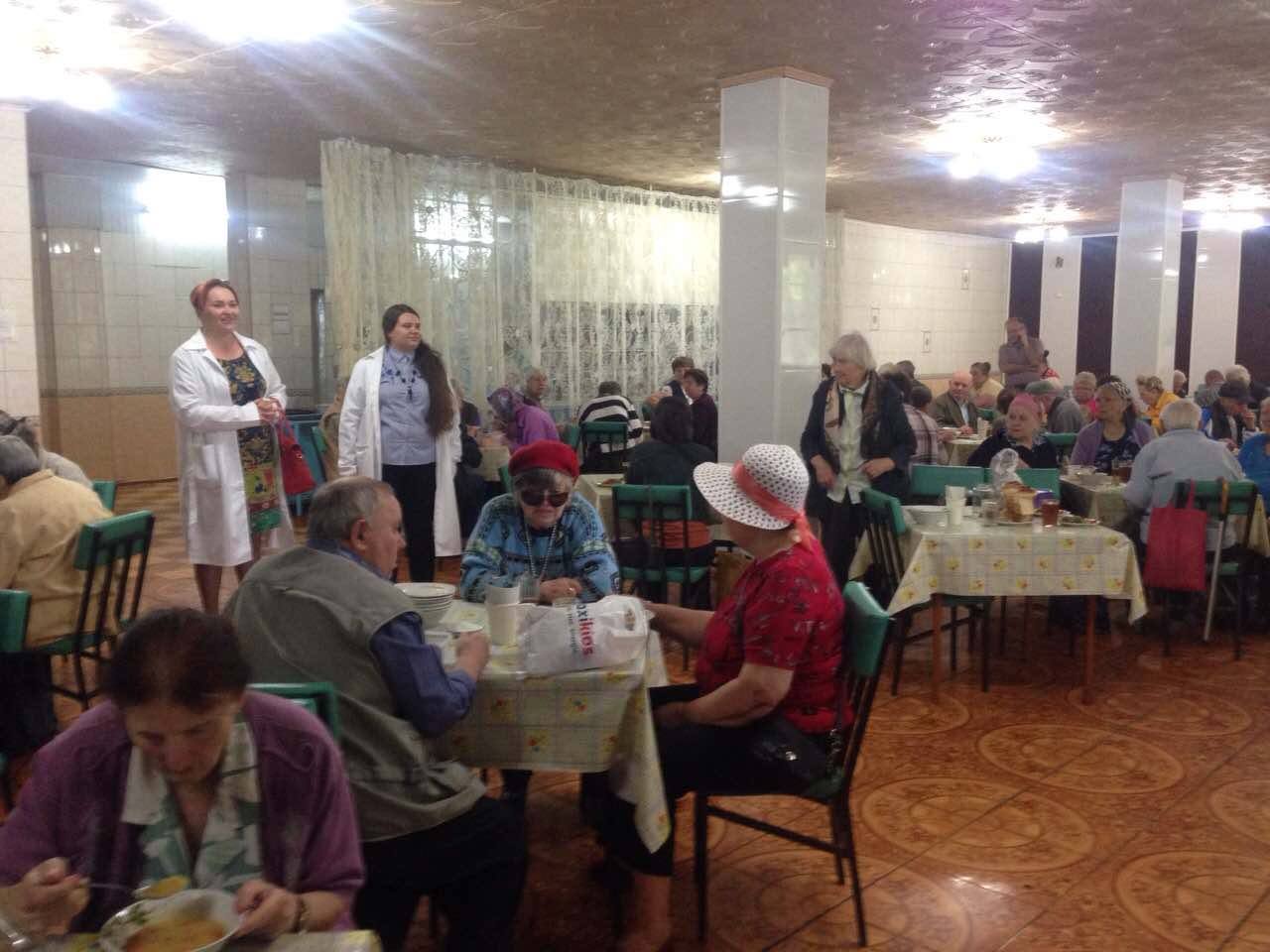 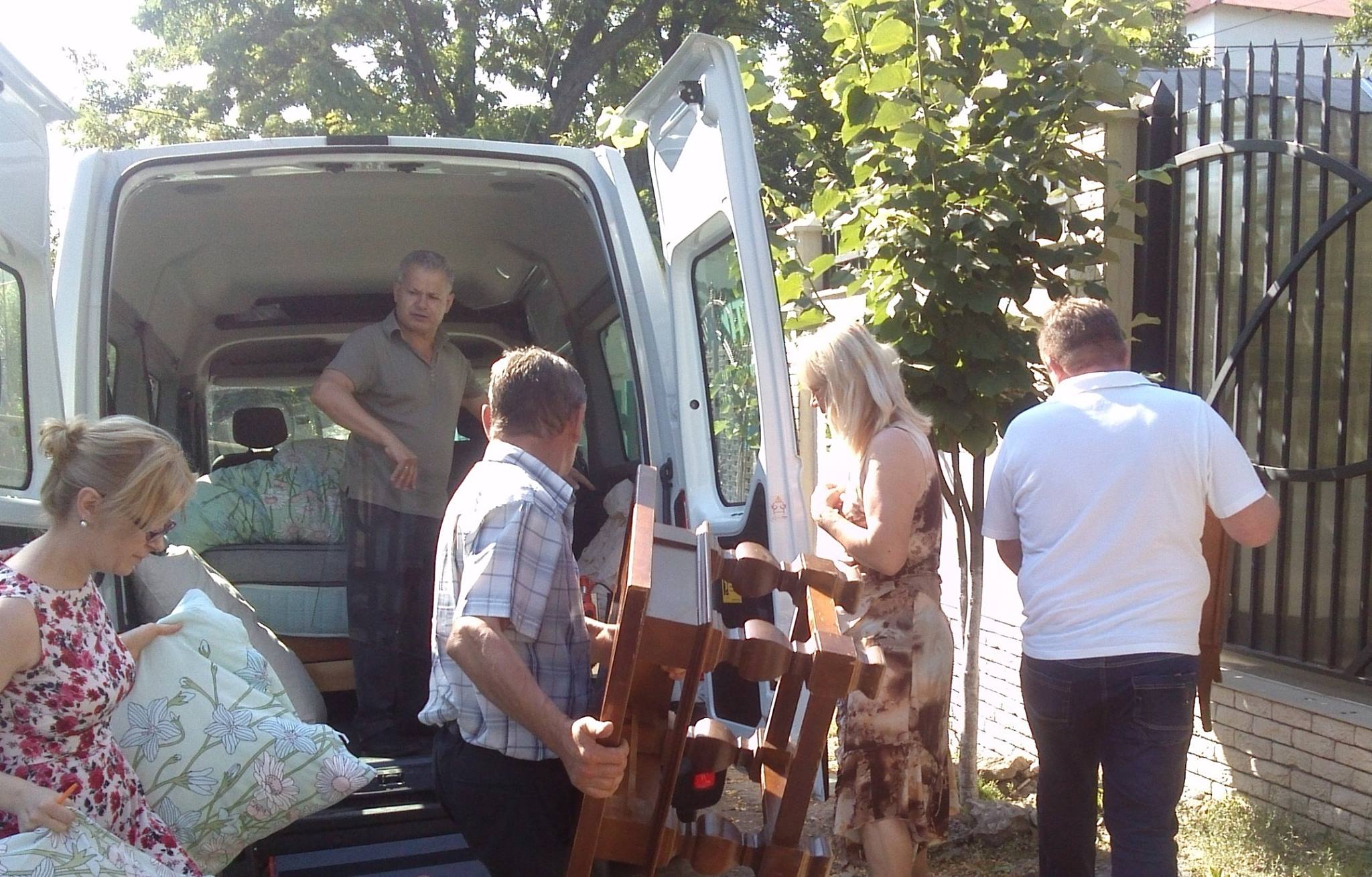 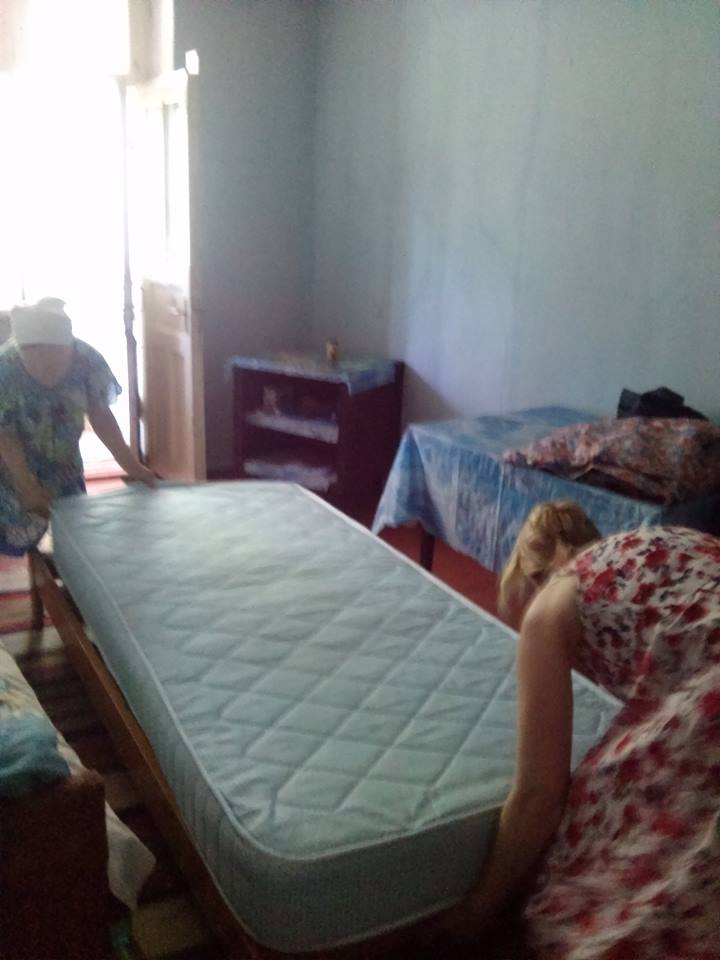